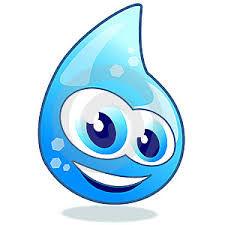 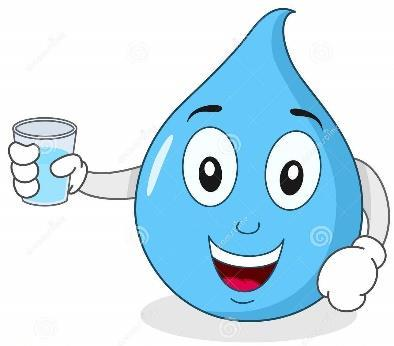 VodaPrvouka 1. ročník
Opakovanie
Na ktorom obrázku sú živé prírodniny ?
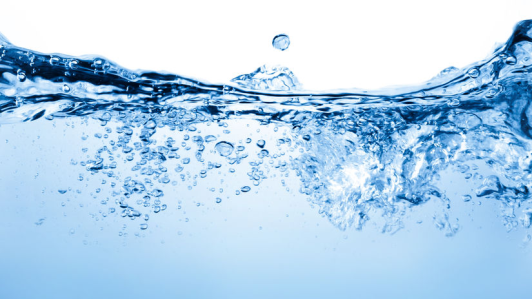 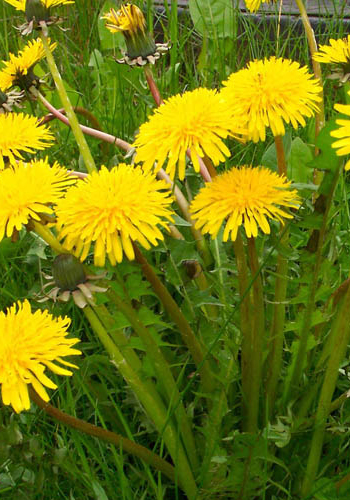 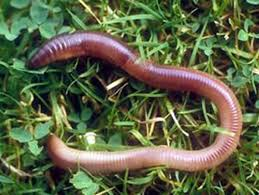 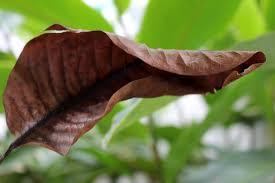 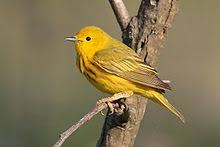 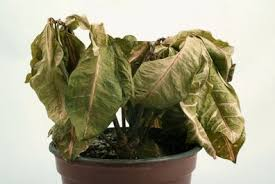 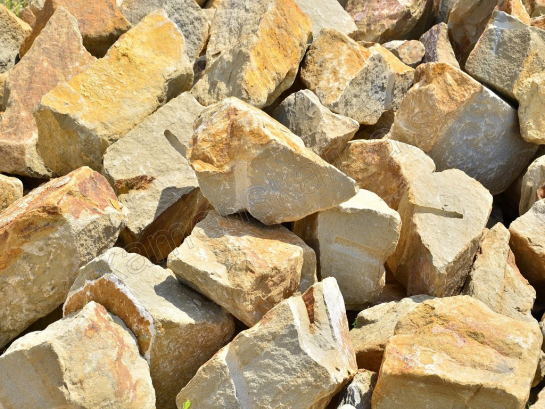 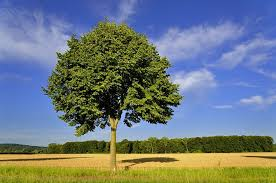 Opakovanie
Na ktorom obrázku sú neživé prírodniny ?
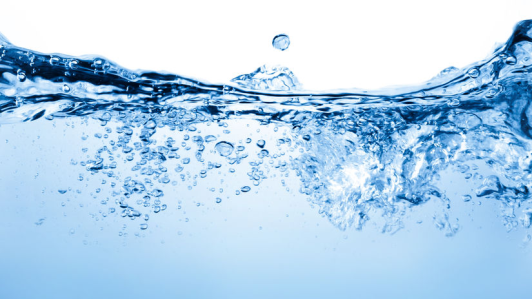 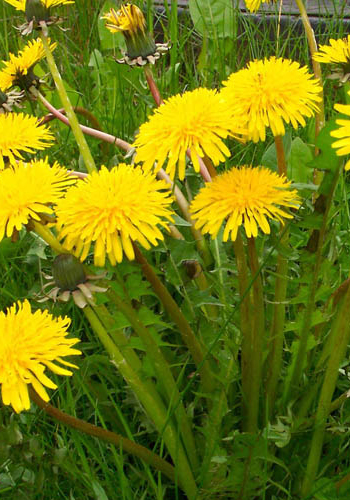 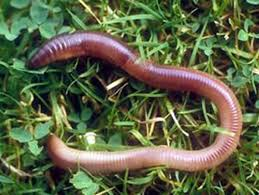 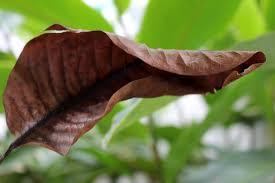 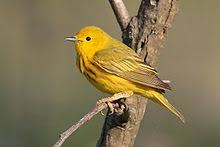 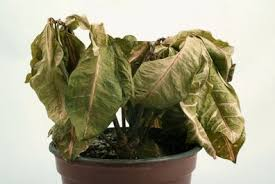 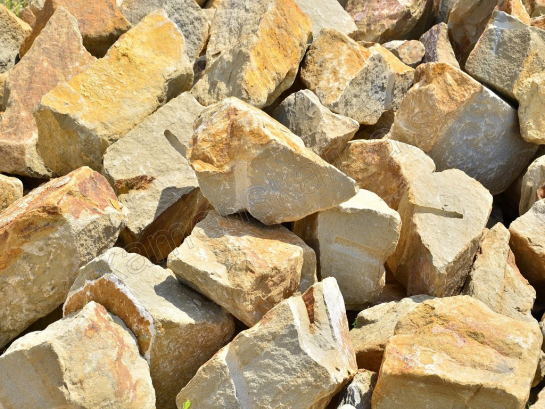 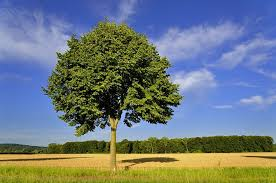 Opakovanie
Na ktorom obrázku sú odumreté prírodniny ?
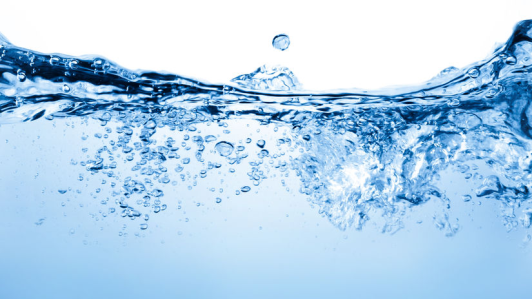 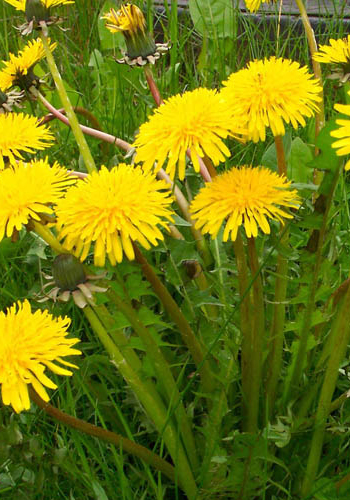 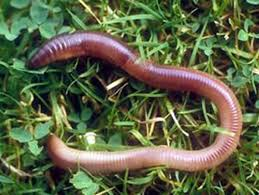 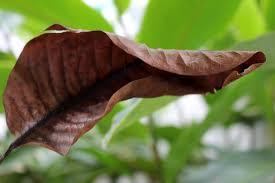 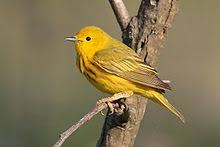 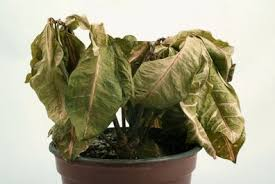 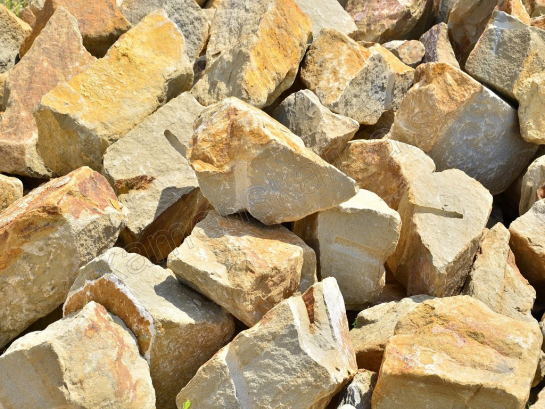 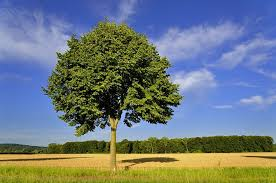 HÁDANKY
Vždy ide a nič neje;
ľudí čistí aj ich nosí.
Čo je to?
Ktorý nápoj je 
na svete najvzácnejší?
VODA
VODA
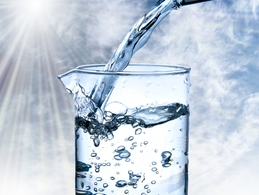 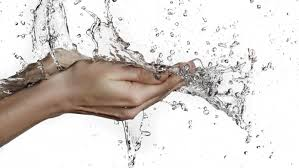 VODA
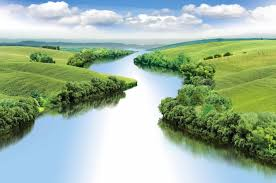 Voda je všade okolo nás.

Kde je na obrázkoch voda?
rieky, jazerá
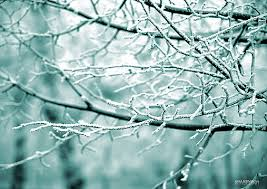 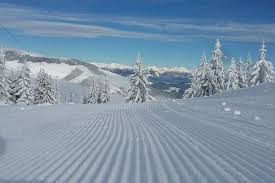 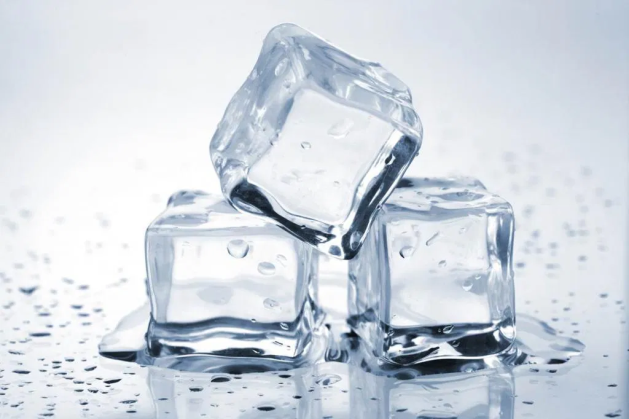 ľad
srieň
sneh
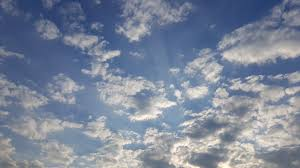 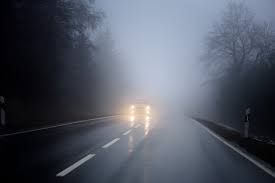 hmla
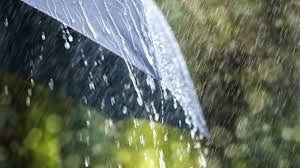 dážď
oblak
Voda sa v prírode vyskytuje v troch formách -  skupenstvách.
SKUPENSTVO VODY
PEVNÉ
KVAPALNÉ
PLYNNÉ
ĽAD
VODA
PARA
oblak
SNEH
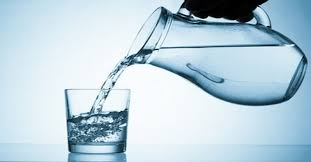 hmla
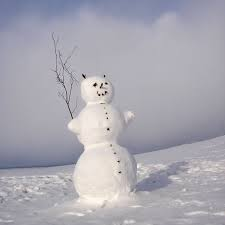 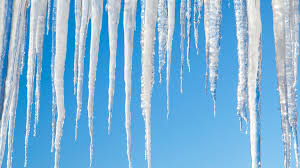 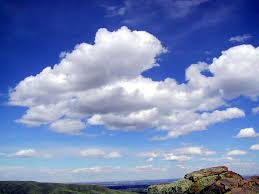 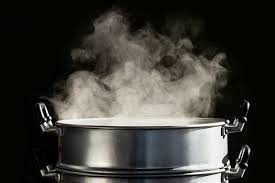 Kde je ešte voda?
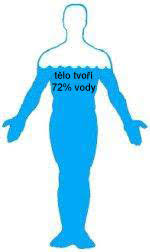 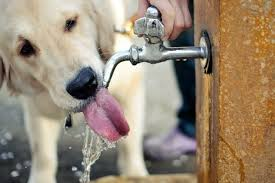 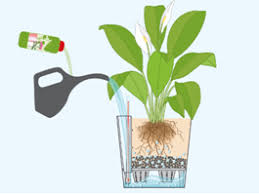 Voda je v tele rastlín, zvierat a ľudí.
VODA JE VEĽMI DÔLEŽITÁ PRE ŽIVOT. 
VODOU MUSÍME ŠETRIŤ.
PRVOUKA –pracovný zošit s. 31
1. Vymaľuj na obrázkoch, kde všade sa nachádza voda.Ostatné veci nechaj biele.

2. Pozrite si krátku rozprávku o tom, kde všade je voda.
https://www.youtube.com/watch?v=SMpqsKrWAaQ

3. Pozrite si dlhšiu rozprávku. Je v češtine ,
ale pekne spracovaná.
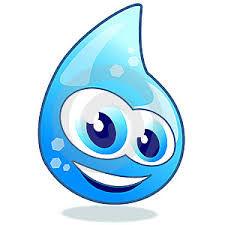 https://www.youtube.com/watch?v=Zm_lqw4ui2M&t=14s
Ďakujem za pozornosť 
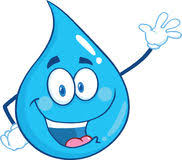